Pattern matching
Metodický koncept k efektivní podpoře klíčových odborných kompetencí s využitím cizího jazyka ATCZ62 - CLIL jako výuková strategie na vysoké škole
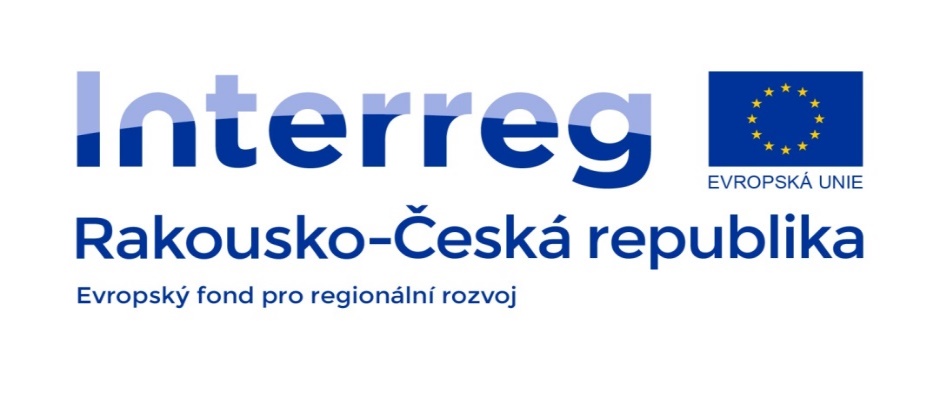 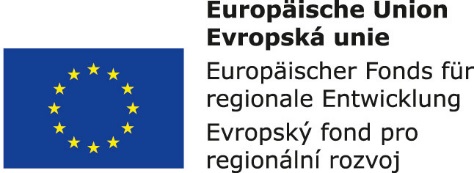 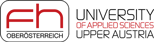 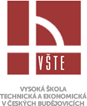 Pattern matching
Strings
A string is a sequence of characters
An alphabet is the set of possible characters for a family of strings
ASCII
Unicode
{0, 1}, {A, C, G, T}
Let P be a string of size m 
A substring P[i .. j] of P is the subsequence of P consisting of the characters with ranks between i and j
A prefix of P is a substring of the type P[0 .. i]
A suffix of P is a substring of the type P[i ..m - 1]
Pattern matching
Given strings T (text) and P (pattern), the pattern matching problem consists of finding a substring of T equal to P
Applications:
Text editors
Search engines
Biological research
Brute-Force algorithm
Algorithm BruteForceMatch(T, P)
	Input text T of size n and pattern 		P of size m
	Output starting index of a 		substring of T equal to P or -1 		if no such substring exists 
for  i  0 to n - m
	{ test shift i of the pattern }
	j  0
	while j < m  T[i + j] = P[j]
		j  j + 1
	if  j = m
		return  i { match at i }
	else
		return  -1 { no match }
Goes through text from left to right
compares the pattern P with the text T for each possible shift of P relative to T, until either
a match is found, or
all placements of the pattern have been tried
Time complexity: O(nm)
Boyer-Moorův algoritmus
Searching from right to left
The Boyer-Moore’s pattern matching algorithm is based on two heuristics
Looking-glass heuristic: Compare P with a subsequence of T 	moving backwards
Character-jump heuristic: When a mismatch occurs at T[i] = c 
If P contains c, shift P to align the last occurrence of c in P with T[i] 
Else, shift P to align P[0] with T[i + 1]
Boyer-Moorův algoritmus
For text is faster than brute-force
Time complexity: O(mn + A), where A is size of alphabet
Fast for large alphabets
Boyer-Moore’s algorithm preprocesses the pattern P and the alphabet S to build the last-occurrence function L mapping S to integers, where L(c) is defined as
the largest index i such that P[i] = c or
-1 if no such index exists
Knuth-Morris-Pratt (KMP) algoritmus
Prohledává text zleva doprava
Nedělá všechna porovnání
Pokud narazíme na neshodu, posune se o více než o jedno písmeno.
O maximální prefix P( 0 .. j-1 ), který je suffixem P( 1 .. j-1 )
Suffix a prefix se nesmí překrývat.
Najdeme-li kus P (od začátku, tedy prefix), znaky tohoto prefixu odpovídají textu, není třeba je kontrolovat znovu
Konec nalezeného podřetězce může být také obsažen v začátku tohoto podřetězce. Takovou shodou je samozřejmě celá nalezená část P, proto hledáme od P+1. Takže jdeme od konce nalezeného kusu P zleva a zprava, a ve chvíli, kdy nenalezneme shodu, víme, o kolik se můžeme posunout. 
Toto lze předpočítat do tabulky – pak je vše O(1)
Trie
The standard trie for a set of strings S is an ordered tree such that:
Each node but the root is labeled with a character
The children of a node are alphabetically ordered
The paths from the external nodes to the root yield the strings of S
A standard trie uses O(n) space and supports searches, insertions and deletions in time O(dm), where:
n total size of the strings in S
m size of the string parameter of the operation
d size of the alphabet
In Trie we can store whole text. Each node contains one word.
Trie
S={BELL, BEAR, BULL, BUY, SELL, STOCK, STOP}
Compressed trie
S={BELL, BEAR, BULL, BUY, SELL, STOCK, STOP}

A compressed trie has internal nodes of degree at least two
It is obtained from standard trie by compressing chains of “redundant” nodes